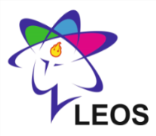 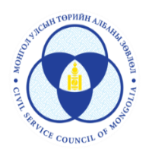 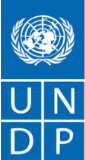 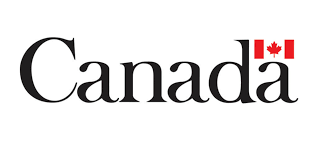 НҮБ—ийн Хөгжлийн хөтөлбөр, Монгол Улсын Төрийн Албаны зөвлөл
“Монгол Улсад мэргэжлийн, иргэн төвтэй төрийн албыг төлөвшүүлэх нь” төсөл
ТӨРИЙН ЗАХИРГААН ДАХЬ 
ЖЕНДЕРИЙН ТЭГШ БАЙДАЛ
“Чиглүүлэх” (Менторшип) хөтөлбөр
О.Наранжаргал АЗДТГ-ХШҮ-ний хэлтсийн дарга
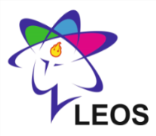 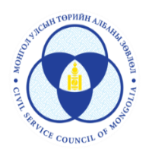 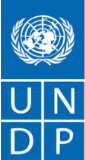 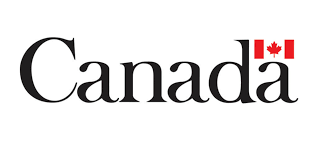 НҮБ—ийн Хөгжлийн хөтөлбөр, Монгол Улсын Төрийн Албаны зөвлөл “Монгол Улсад мэргэжлийн, иргэн төвтэй төрийн албыг төлөвшүүлэх нь” төсөл
ТӨРИЙН АЛБАН ХААГЧ ЭМЭГТЭЙЧҮҮДИЙН МАНЛАЙЛЛЫН ХӨТӨЛБӨР
WOMEN'S LEADERSHIP PROGRAM IN PUBLIC ADMINISTRATION
Менторшип хөтөлбөр 
2020-2021 онд 15 хүн,  
2021-2022 онд 71 хүн
Булган аймаг -2020 онд 1 ментор, 1 ментий 2021 онд 1 ментий
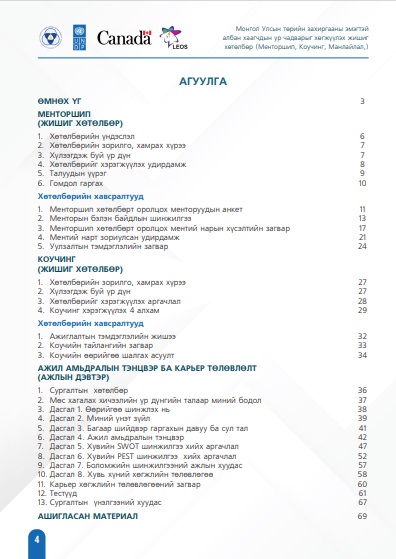 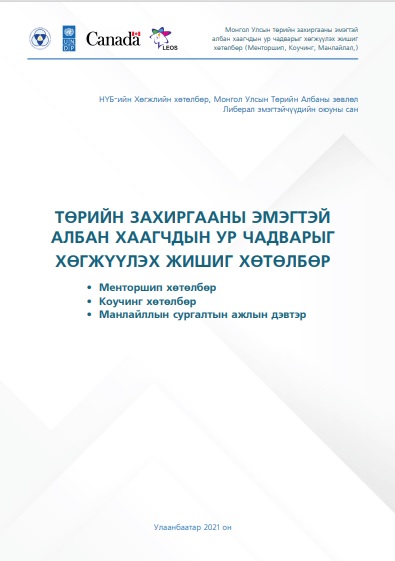 НҮБ—ийн Хөгжлийн хөтөлбөр, 
Монгол Улсын Төрийн Албаны зөвлөл
Либерал эмэгтэйчүүдийн оюуны сан
 
 

ТӨРИЙН ЗАХИРГААНЫ ЭМЭГТЭЙ АЛБАН ХААГЧДЫН УР ЧАДВАРЫГ ХӨГЖҮҮЛЭХ ЖИШИГ ХӨТӨЛБӨР
 
 
 
Менторшип хөтөлбөр 
Коучинг хөтөлбөр 
Манлайллын сургалтын ажлын дэвтэр
Улаанбаатар 
2021 он
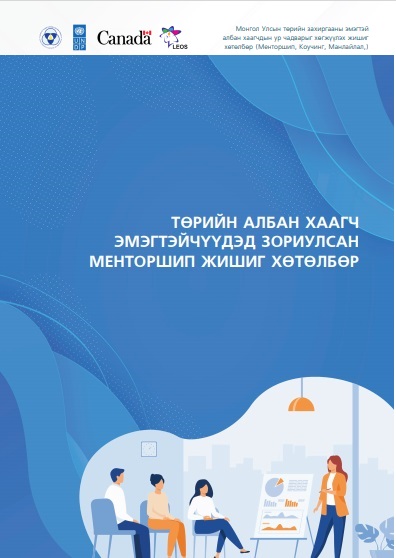 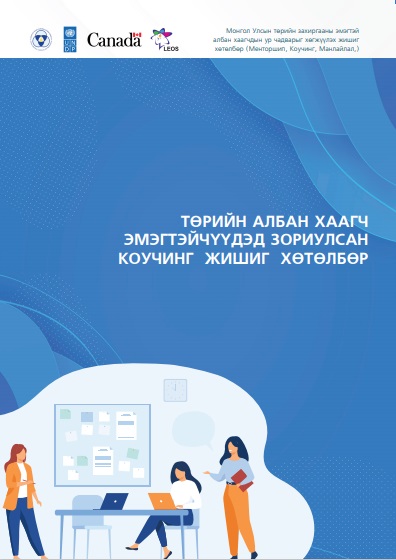 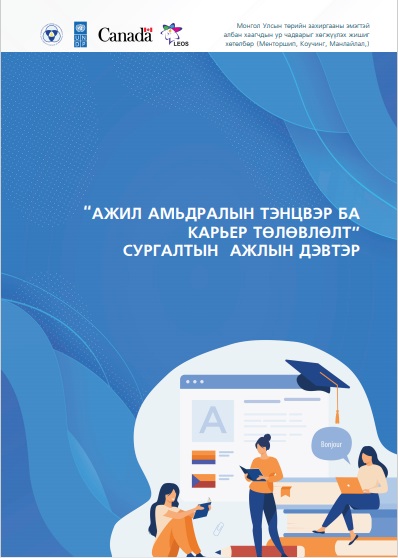 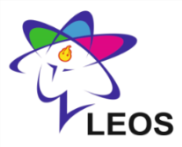 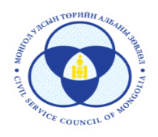 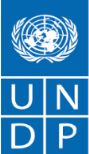 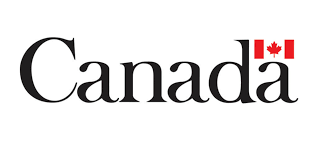 1. Манлайллын сургалт
Хөтөлбөр юугаараа онцлог вэ?
Уламжлалт манлайллын сургалтад дутагдаж байсан шинэ агуулгаар боловсруулсан.
Манлайлал гэж юу вэ гэдгийг заахаас илүүтэй  хувь хүний Карьераа төлөвлөх,  Ажил амьдралын балансаа тэнцвэртэй авч явах ур чадварт сургах зорилготой. 
Ажилтнууд өөрийн давуу болон сул талуудыг нээж, карьерийн төлөвлөгөөтэй болно.
6
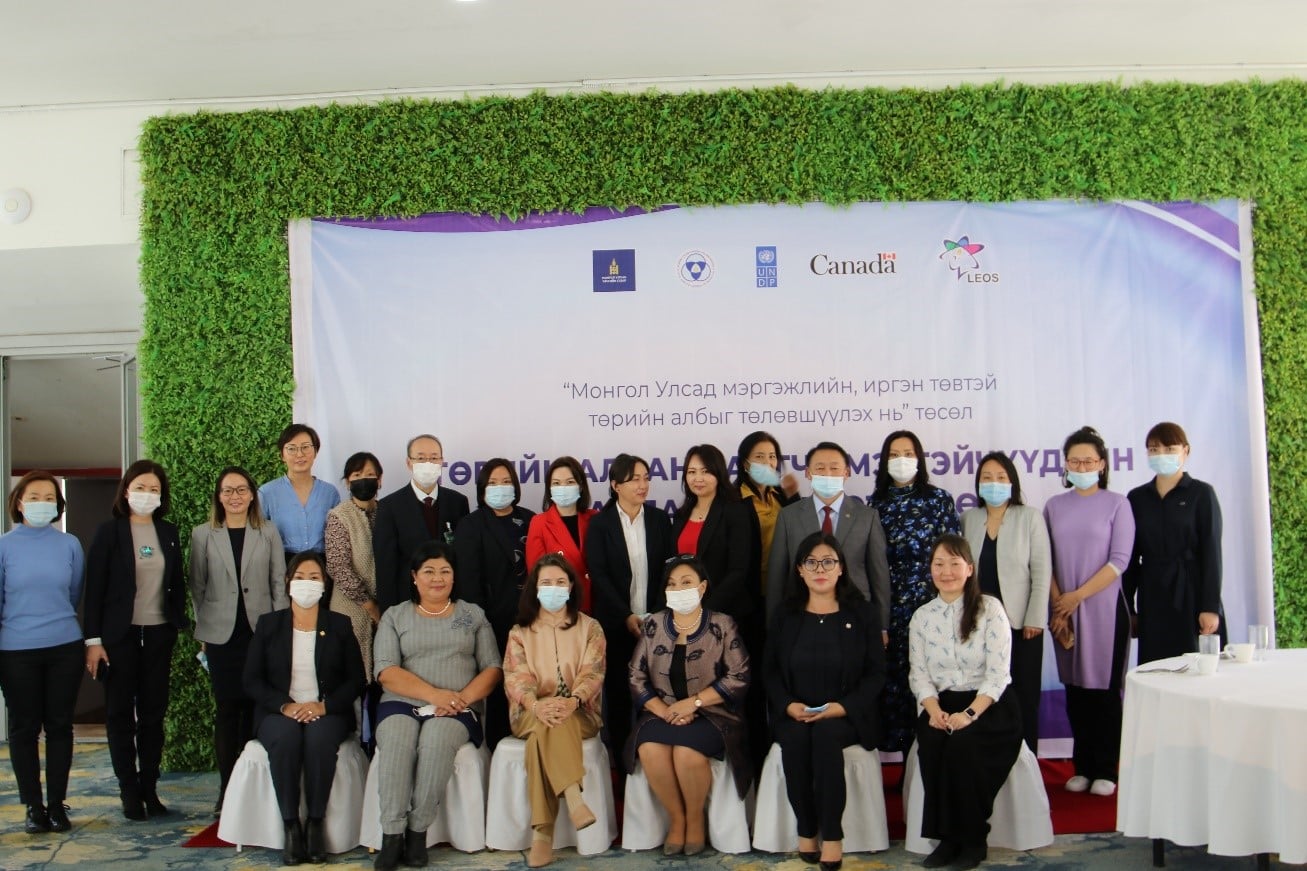 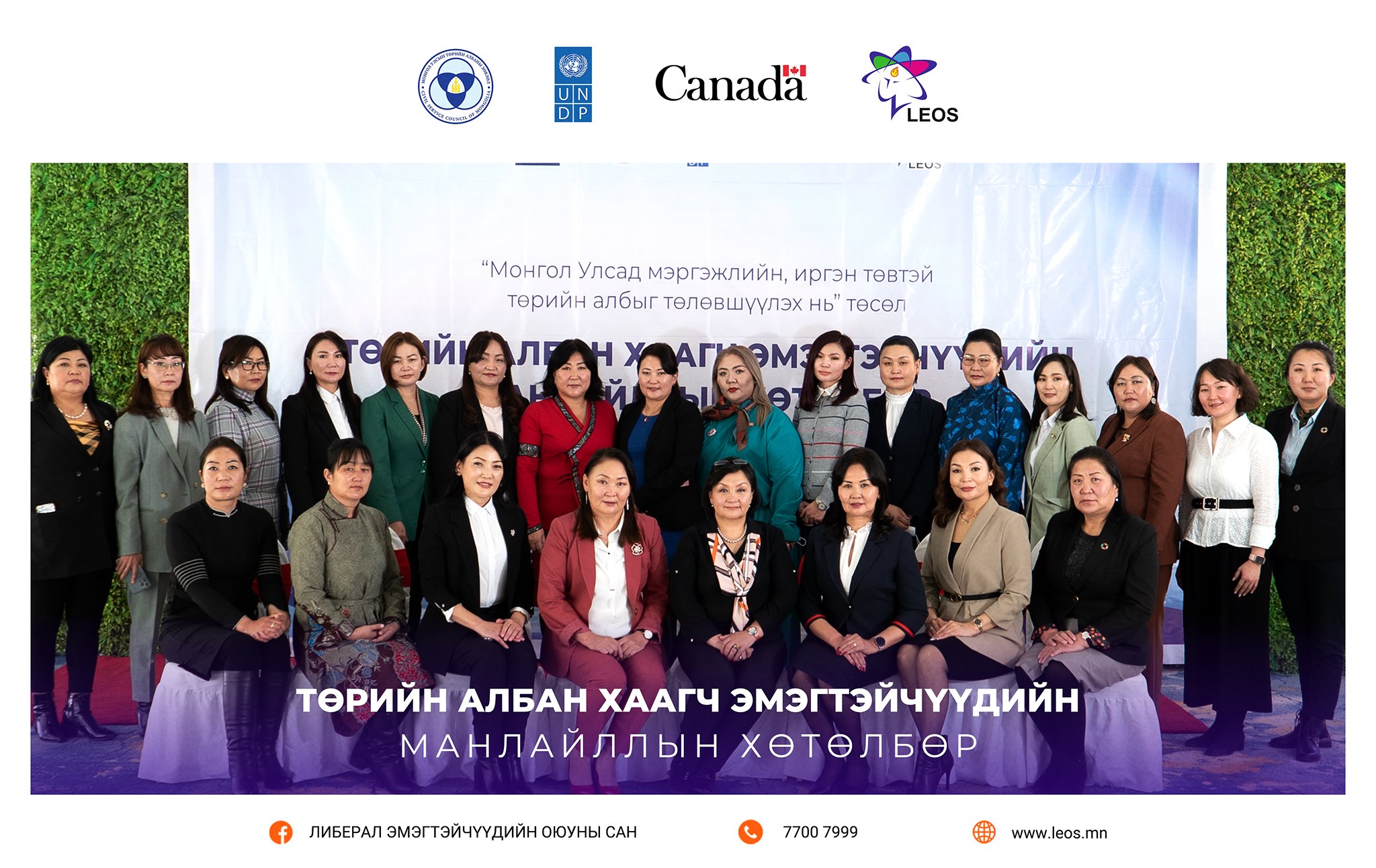 7
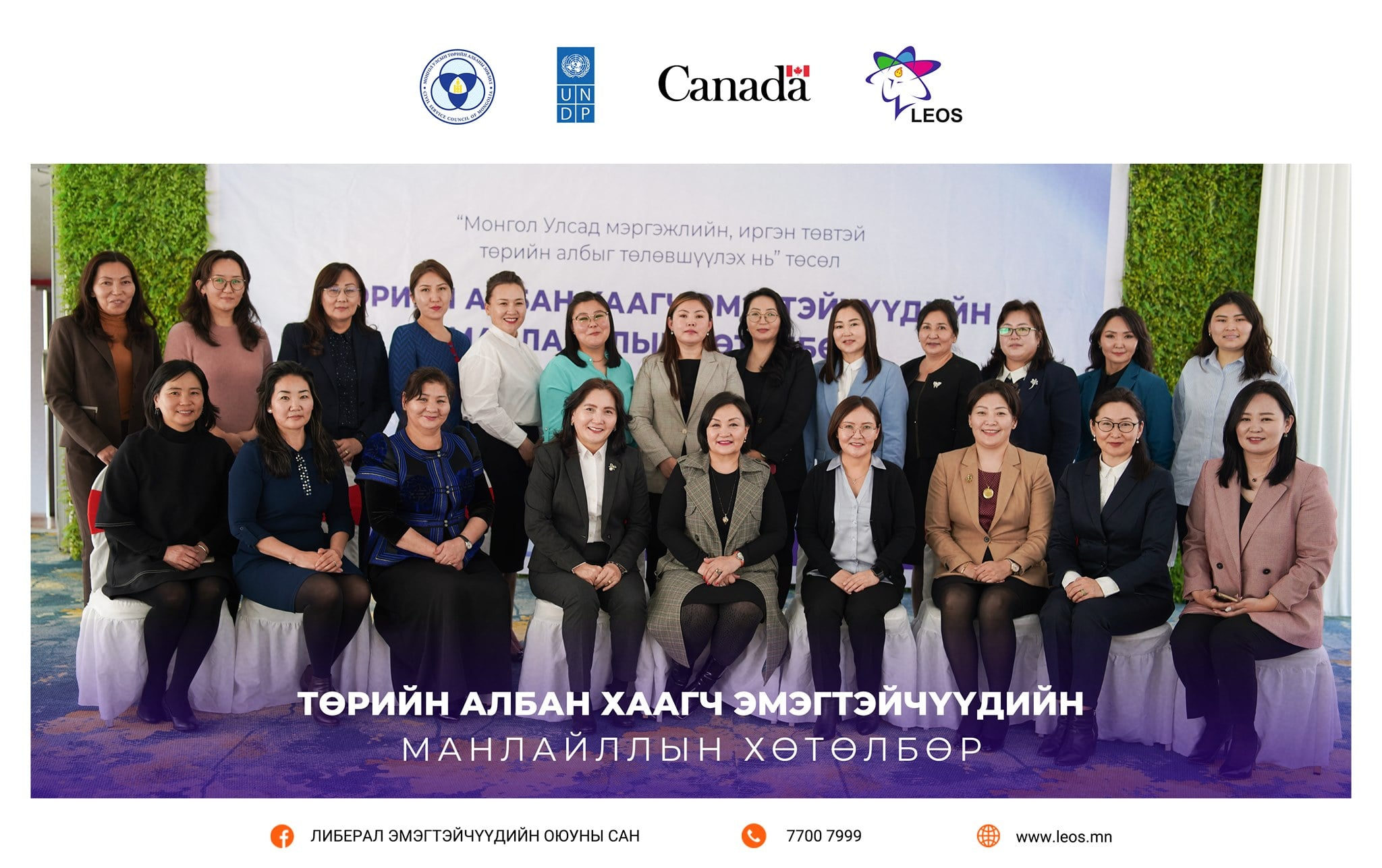 8
9
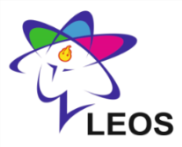 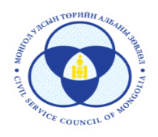 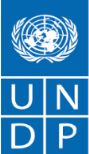 1. Менторшип  хөтөлбөр
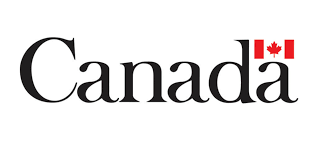 Энэхүү цогц хөтөлбөр яагаад хэрэгтэй вэ?
Төрийн албан хаагчдын чадавхийг бэхжүүлэхэд мэргэжүүлэх багц сургалтаас  гадна тэднийг албан тушаал ахих, өсөж дэвшихэд нь чиглүүлэх (Менторшип) ,  дасгалжуулах (Коучинг) хөтөлбөр үр дүнтэй байна.
Хөтөлбөрийн зорилго: 
Богино хугацаанд ажилтны карьер хөгжлийн суурийг тавьж, ажилтны чадавхийг бэхжүүлэх зорилготой
Хөтөлбөрт хамрагдсанаар: 
Ур чадвар туршлагаараа хүлээн зөвшөөрөгдсөн менторуудаас өөрт тулгарч буй асуудал, учирч буй саад бэрхшээлийг хэрхэн даван туулах, шийдвэрлэх талаар бодит зөвлөгөө, чиглүүлэг авна.
Карьерийн зорилгоо тодорхойлж, карьераа өсгөх, цаашид сурч хөгжих, өөрийн нөөц боломжийг нээн илрүүлж, урам зориг авч карьер хөгжлийнхөө бодит алхамуудыг хийж эхэлнэ.
WIP уузалтууд, 
Бусад арга хэмжээ,
 Ted style talk
Урам зоригийн вебинар
Менторуудыг сонгон шалгаруулна
Алхам 1
Алхам 2
Алхам 3
Алхам 5
Алхам 4
Төлөвлөгөө-оролцогч талуудын хүлээлт зорилго, хамтын ажиллагаааны хэлбэрүүд, уулзалтын хуваарь
Ментий, менторуудын уулзалт,  
ярилцлагууд
Би ментортороосоо юу сурав.
Хөтөлбөрийн үнэлгээ
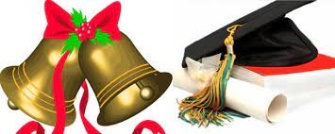 ТӨГСӨЛТИЙН БАЯР
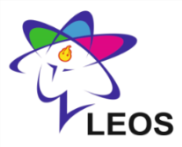 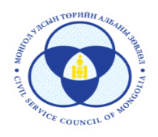 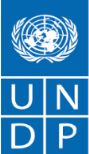 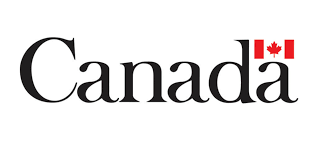 Хөтөлбөрийн 3 үр дүн
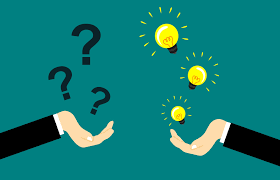 Бүгд карьерийн  төлөвлөгөөтэй болсон.
3 хүн англи хэлний сургалтанд хамрагдаж эхэлсэн. 
1 хүн эчнээгээр эрх зүйн ангид сурч эхэлсэн.
1 хүн албан тушаал дэвшсэн.
Амжилтанд хүрэх, ахиж дэвших урам зориг, авсан
Бодит алхам
Хувь хүний 
хөгжил
Мэргэжил арга зүйн дэмжлэг
Хувь хүний хөгжлийн тал дээр ахиц гарч, зорилго, тэмүүллийг асааж чадсан.
Бодит алхамуудыг эхлүүлсэн
Мэргэжил арга зүйн дэмжлэг авч асуудлаа шийдсэн.
Өмнөх хөтөлбөрийн жишээ
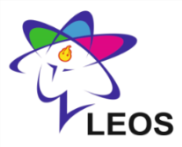 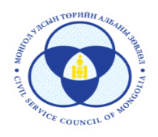 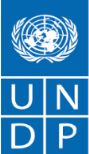 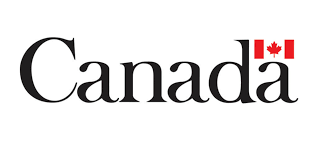 СУРГАГЧ БАГШ, ЗӨВЛӨХҮҮД
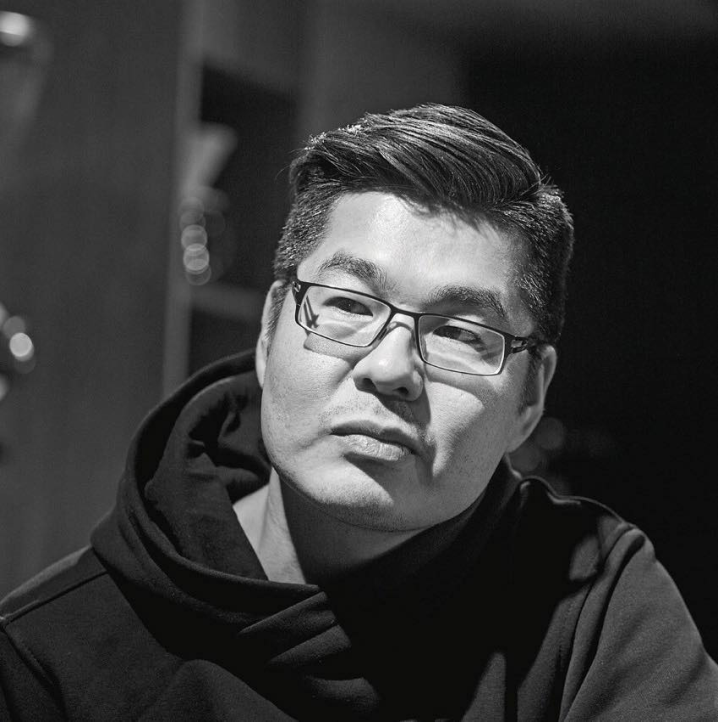 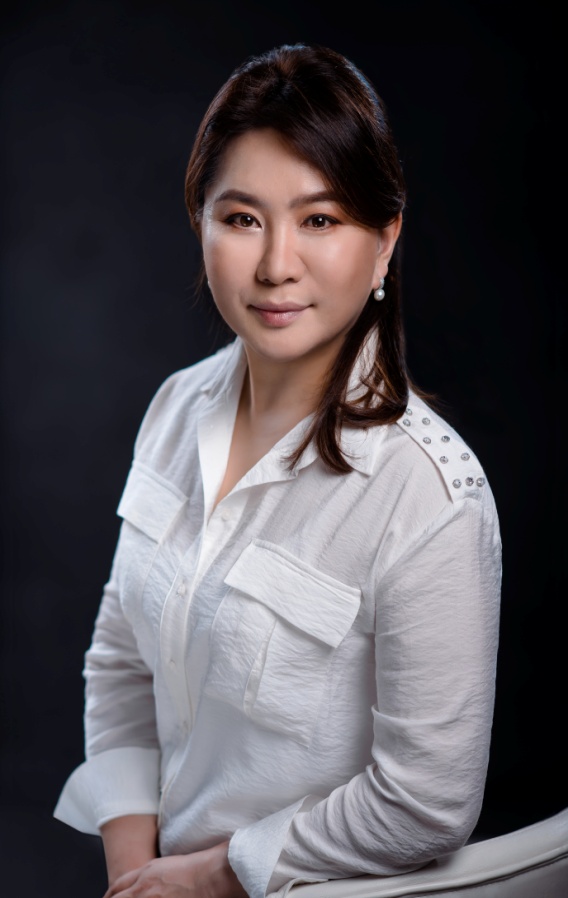 В.ГАНЗОРИГ

Стратеги ба коммуникэйшнийн Бат Солюшн Партнерс компанийн УЗ-ийн дарга, CEO клубын гүйцэтгэх захирал
Б. ХИШИГЖАРГАЛ 

Мэргэжлийн коуч Монголын  Коучинг Академийн гүйцэтгэх захирал
ЛЭОС-ийн Тэргүүн доктор (Ph.D)
Ц.Бүжидмаа
ЛЭОС-ийн Дэд Тэргүүн доктор (Ph.D)
Б.Батхишиг
13
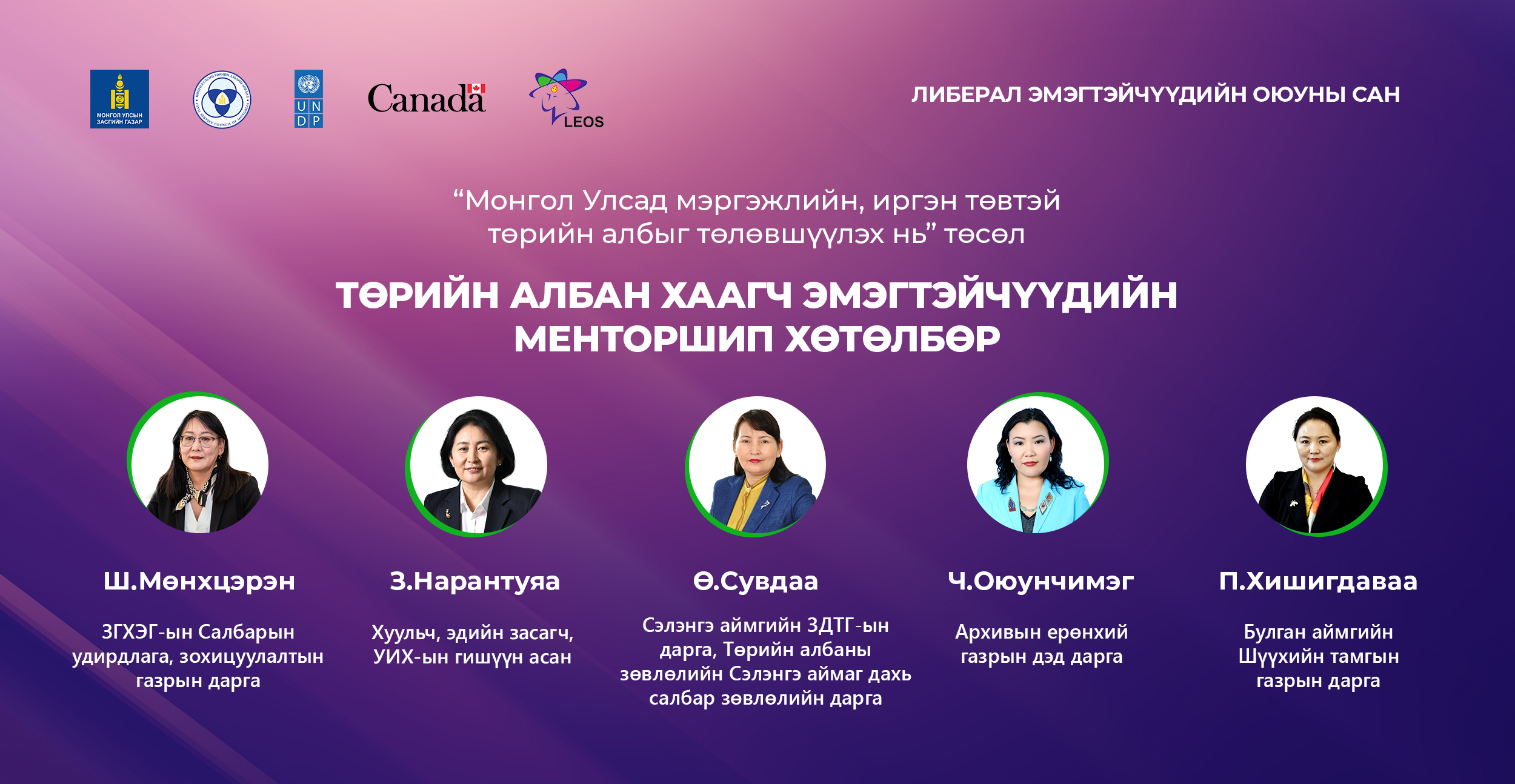 14
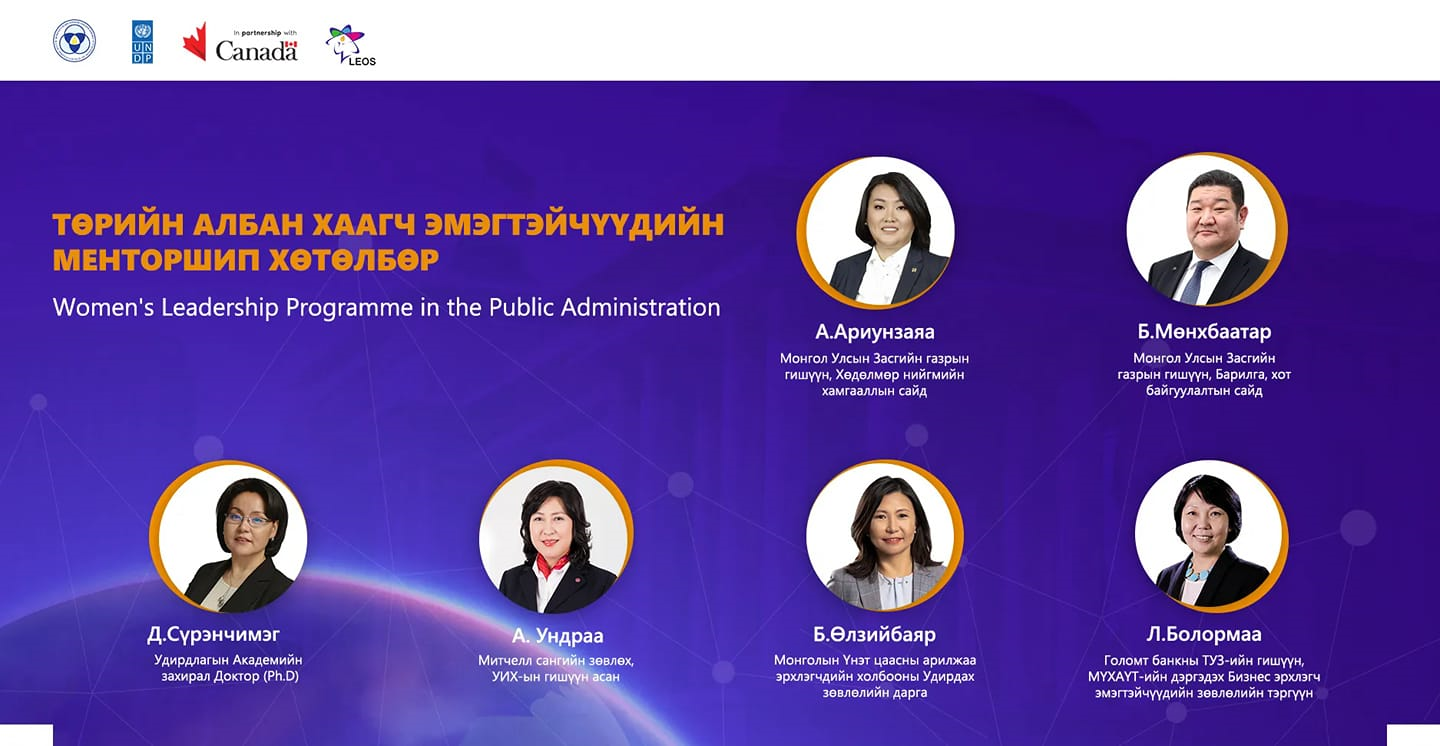 15
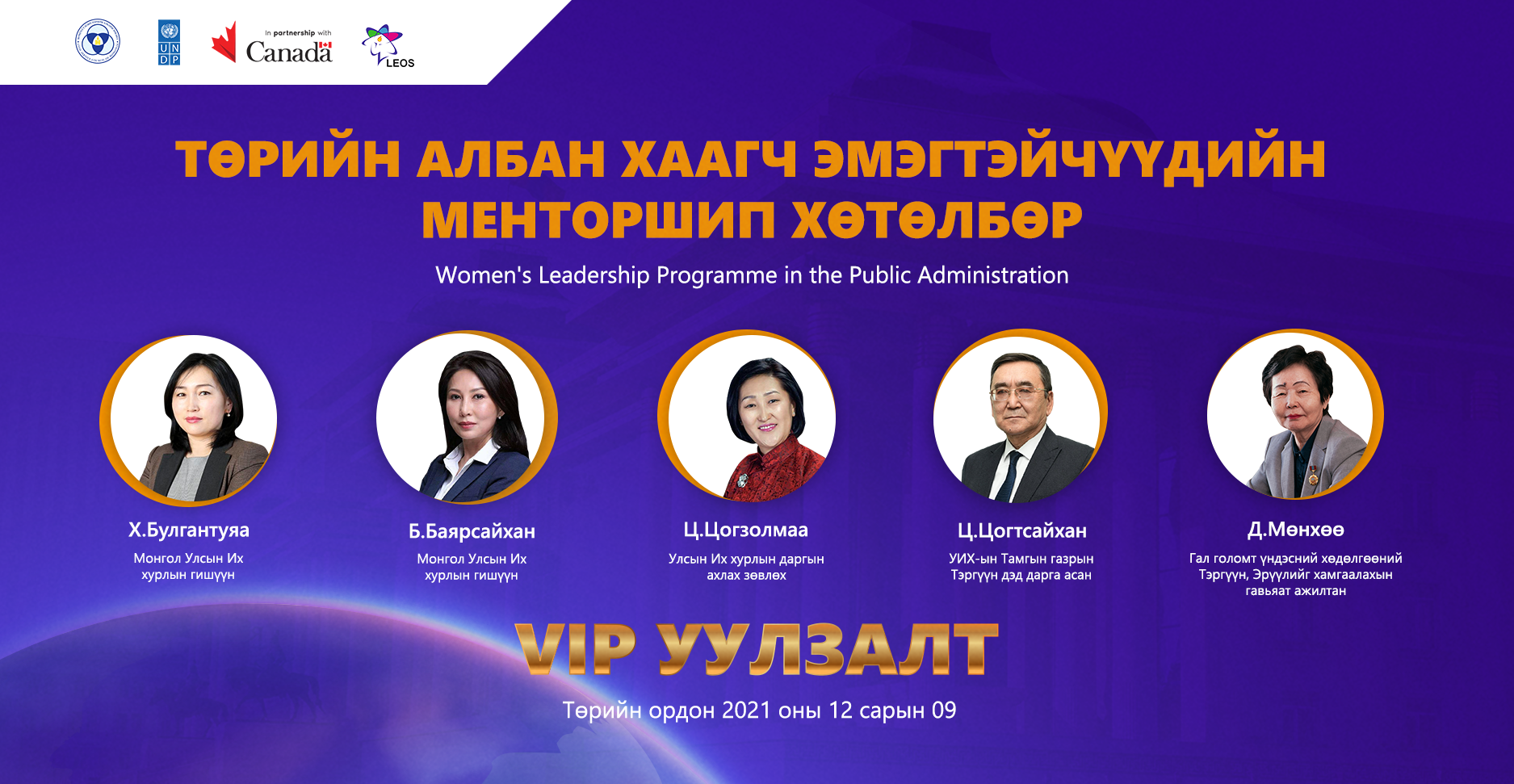 16
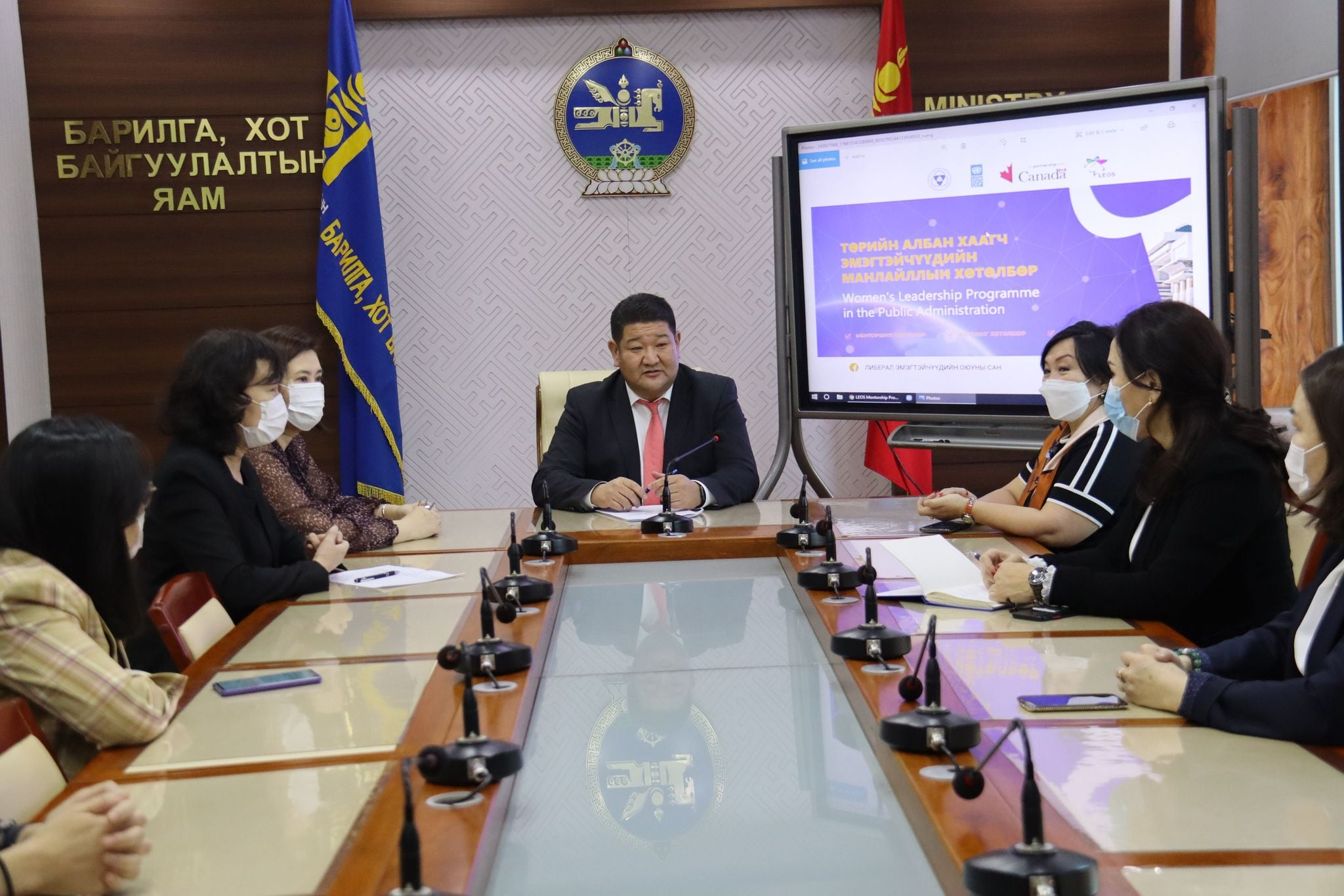 17
18
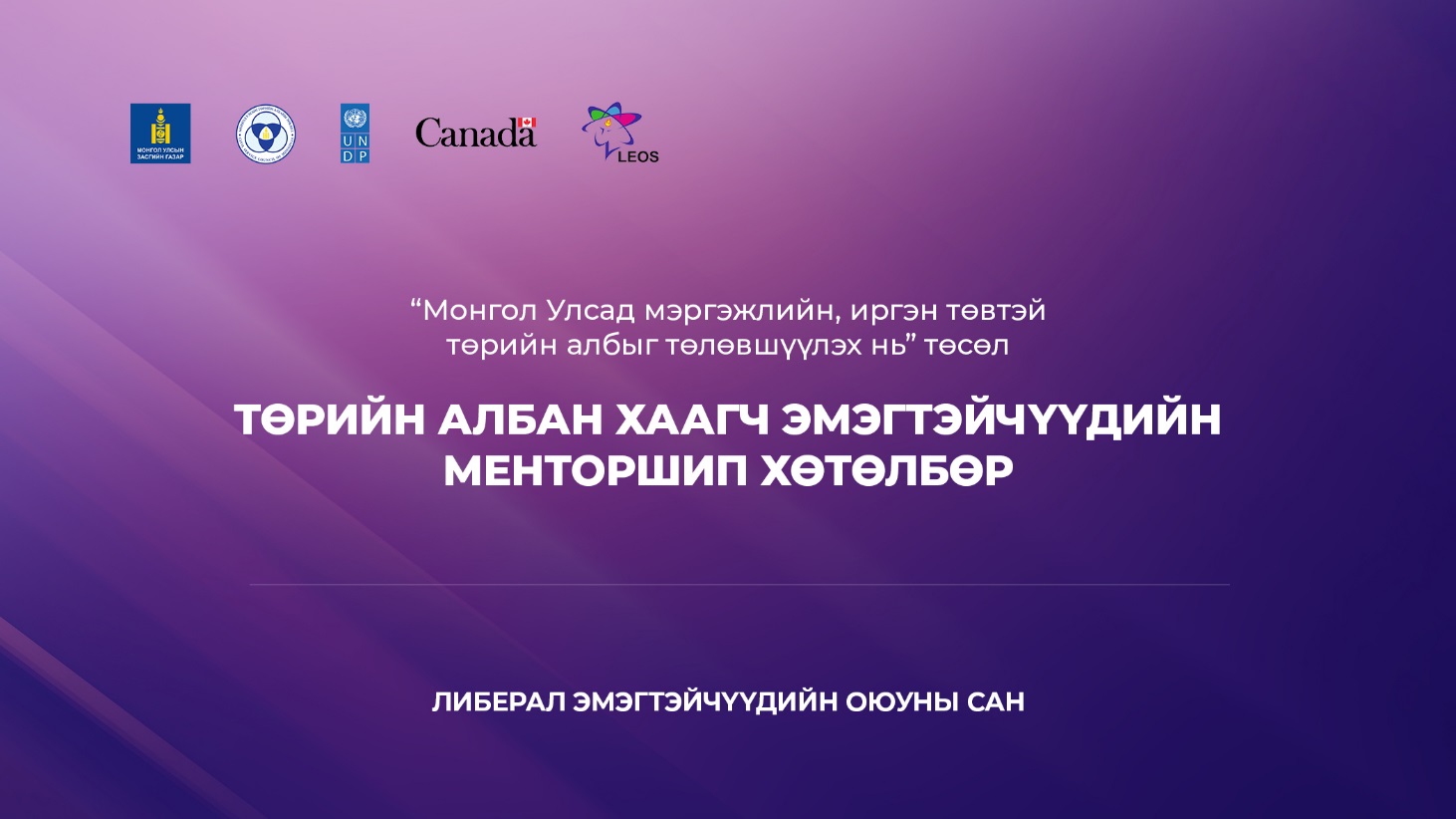 19
АНХААРАЛ ХАНДУУЛСАНД БАЯРЛАЛАА